Hospitality
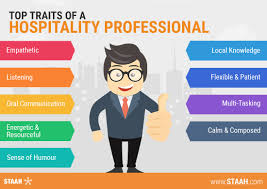 1 John 3:5-8

The ability to make those who are not part of our home feel at home.
1 Timothy 5:10

1 Timothy 3:2

Acts 28:7-10

Romans 12:9-13
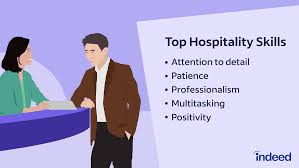 Q: How can singles in a household be hospitable?
Q: How can a student, living in a dorm room be hospitable?
Q: How can a young person, living with their family be hospitable?
1 Peter 4:8-10  Grumbling?

Acts 2:46
Acts 16:15
Acts 18:26
Hospitable Guests???
What would a hospitable guest look like?

What would it mean to be a gracious guest?
Discussion Questions
1. In what area of hospitality would you like to grow?

2. How can you be a gracious guest?